Instituto Peruano de Mercado de Capitales
Cumple 30 años, Brindando Educación en Bolsa de Valores
I
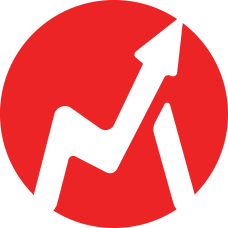 INSTITUTO PERUANO DE MERCADO DE CAPITALES
Desde 1992 a 2022, enseñando Bolsa de Valores
2 Cursos Básicos Para Iniciar Inversiones
Bolsa de New York
Bolsa de Lima
Horario
 Martes y Jue 11am-1pm
Inicio 
Jueves 08 Set.
Duración
20 Horas
Costo
100 Dólares
Horario
Lunes y Miér 9 am-11am
Inicio 
Miércoles 07 Set.
Duración
20 Horas
Costo
100 Dólares
Pago del curso en INTERBANK
ESC. SUP. INST. PERUANO MCDO. DE CAPITALES        
. Cuenta Corriente en Dólares:  107 – 3001554226
. Cuenta Corriente en Soles:      200 – 3001504736
Transferencia de otro Banco a INTERBANK
      . CCI Dólares:     003-107-003001554226-06
  . CCI Soles:     003-200-003001504735-35
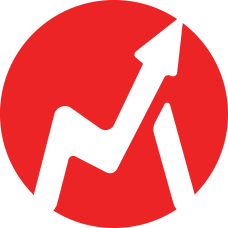 INSTITUTO PERUANO DE MERCADO DE CAPITALES
Desde 1992 a 2022, enseñando Bolsa de Valores
Bolsa de New York
Bolsa de Lima
Beneficios para los alumnos 
- Asesorar inscribirse en Bolsa de Lima o New York
- Asesorar: ¿Qué acciones invertir que pagan renta?
- Brindar información por Canal IPEMEC YouTube
- Participación actividades en la Comunidad Metaverso
- Certificación de Instituto Peruano Mercado Capitales
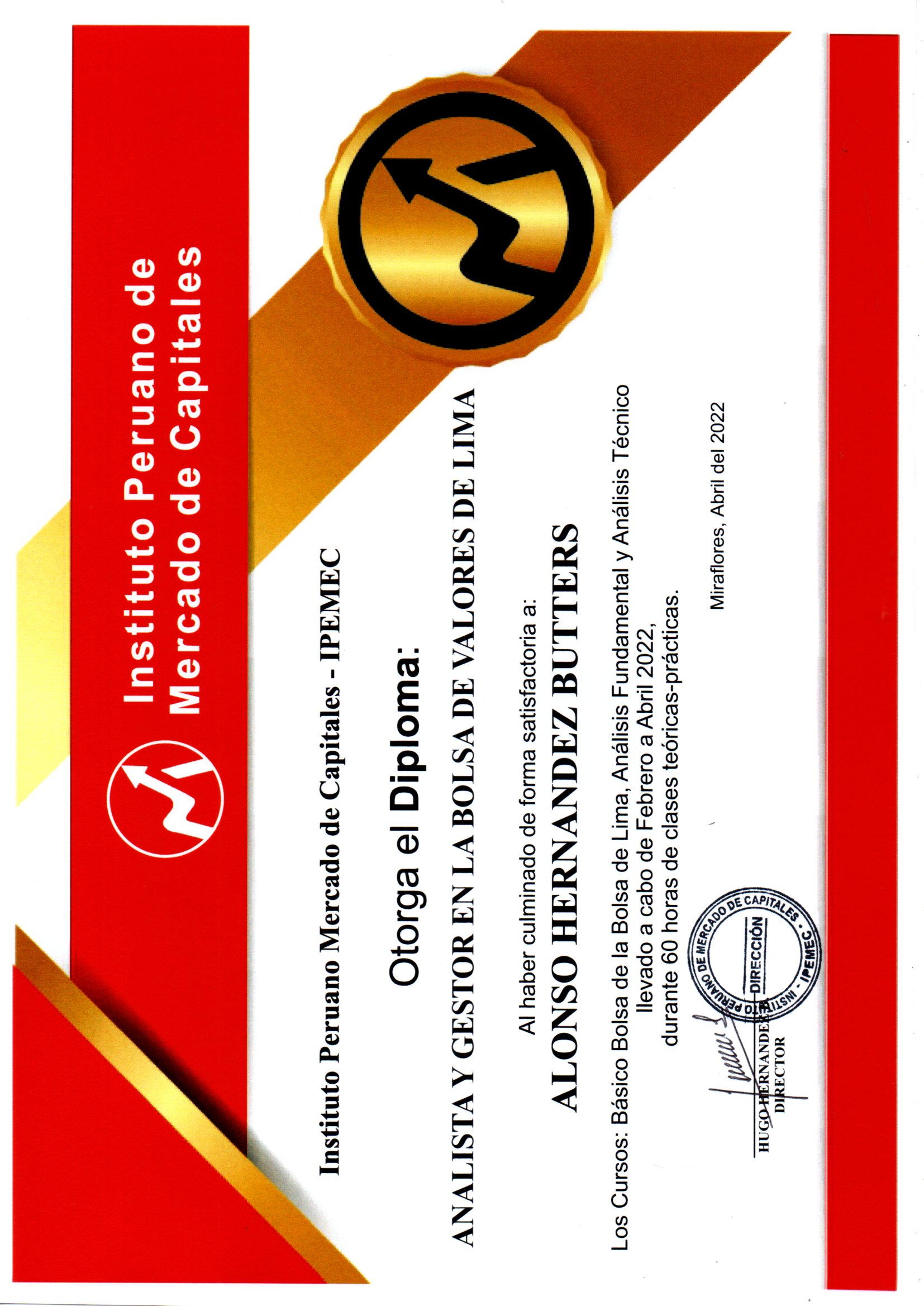 CERTIFICACION